Healthy for Life Cost Calculator
Use this tool to help get an estimate of the costs associated with the different educational experience options.
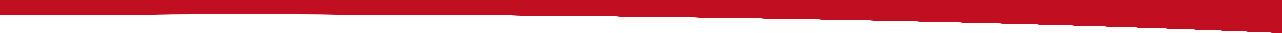 Start planning your educational experience! Use the Healthy for Life Cost Calculator as a resource to prepare for your educational experience. This document can help you determine the estimated costs of each activity and demonstration. 
You can go right to the educational experience you are facilitating for a price breakdown of that experience’s activity and demonstration. Anticipate the cost of the experience by entering the number of participants per experience to determine the costs 
for that activity. 
 
See instructions for using the Healthy for Life Cost Calculator on the next page.
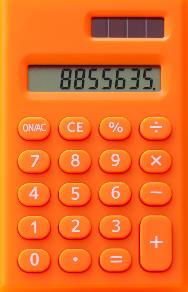 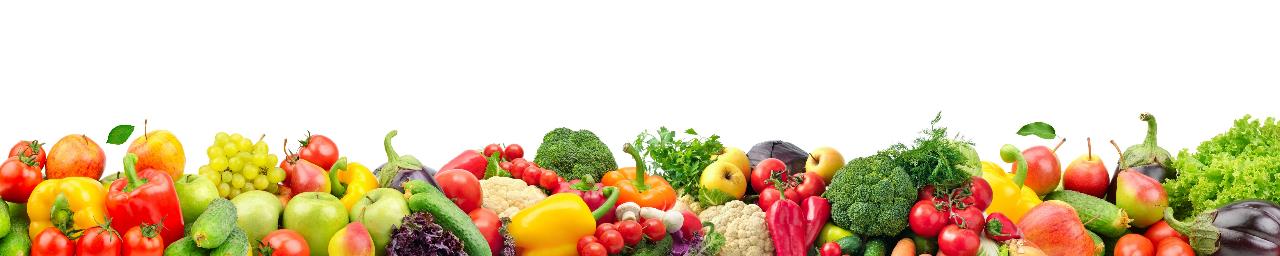 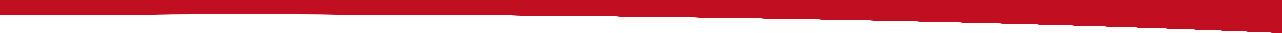 The Role of Food and Your Health:  Cholesterol and Blood Sugar
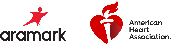 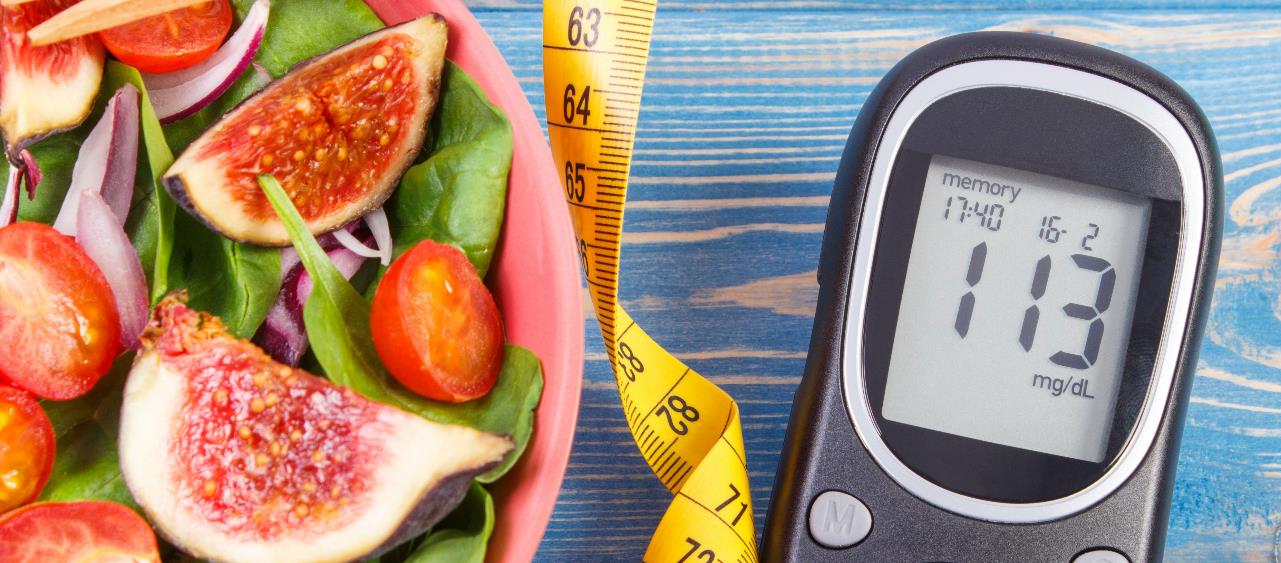 *Product price found on theonlinedrugstore.com
**Price per person
Click here to return.
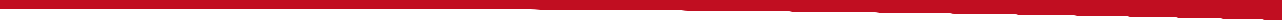 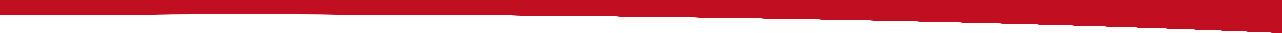 The Role of Food and Your Health: Blood Pressure
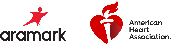 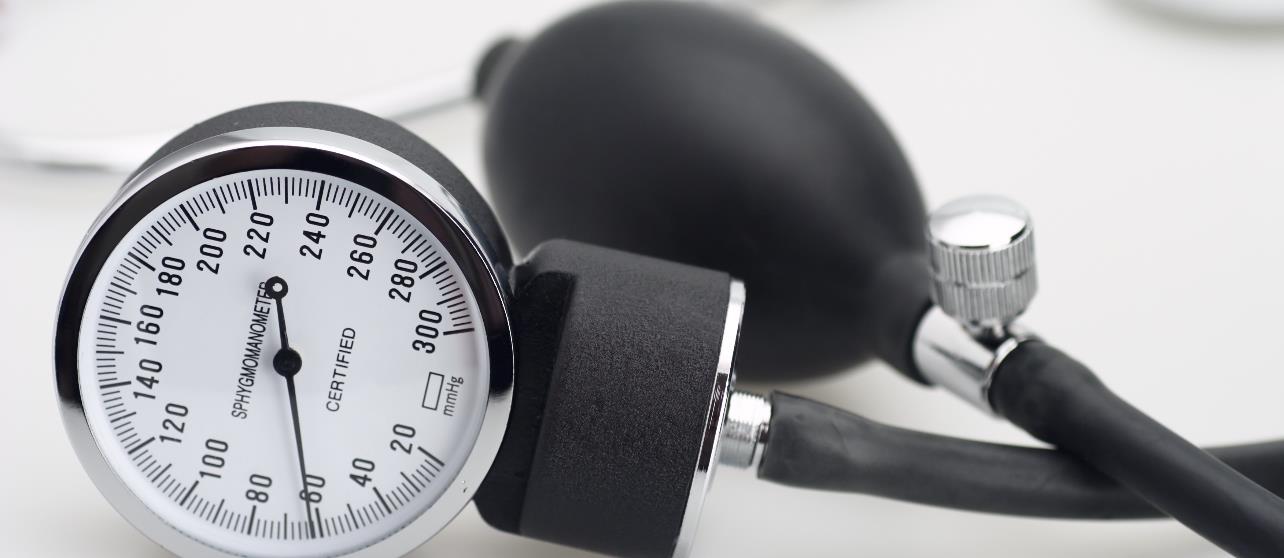 Click here to return.
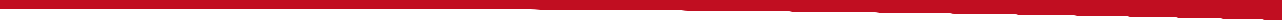 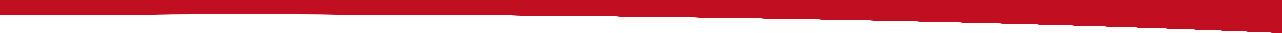 Exercise Within Reach
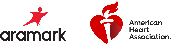 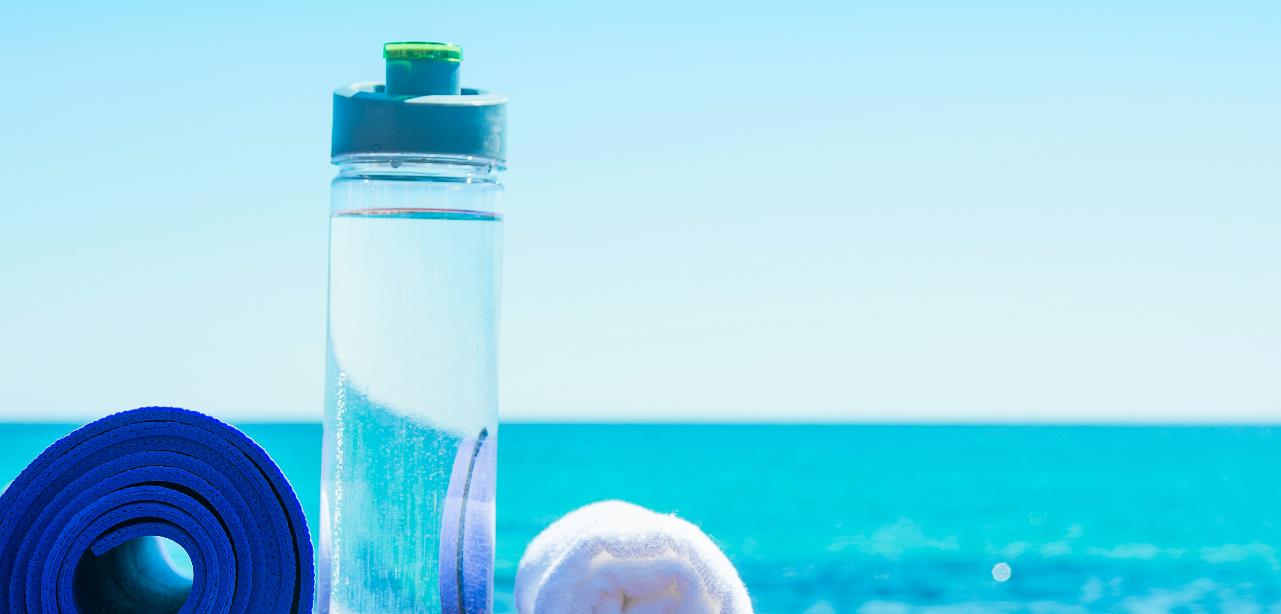 Click here to return.
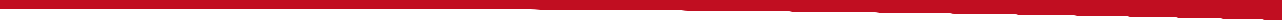 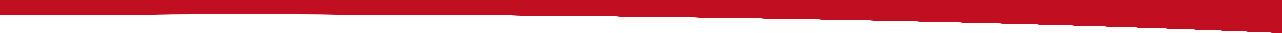 Feed Your Potential
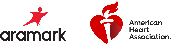 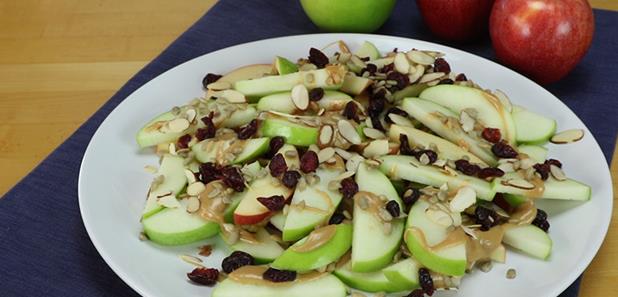 *Choose the microwave, electric kettle or electric burner (with pot and lid) to boil the water. The total price uses the least expensive method, electric kettle.
Click here to return.
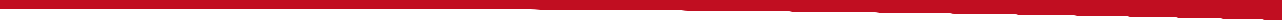 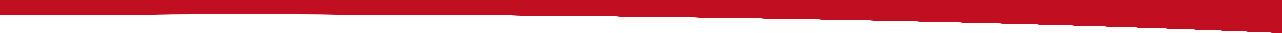 Chopped Salad Competition
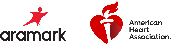 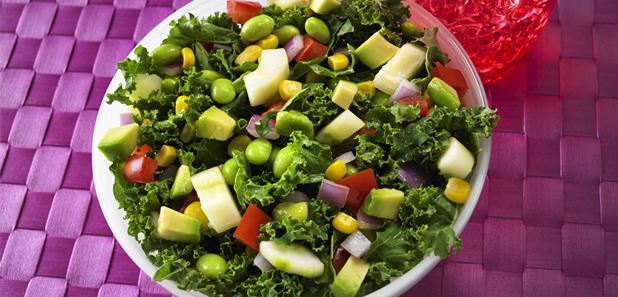 Click here to return.
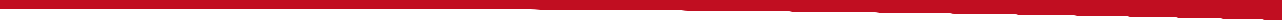 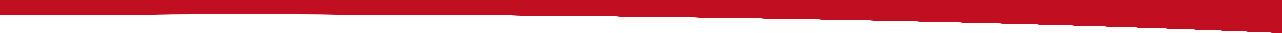 Tasty, Affordable Meals for Busy Families
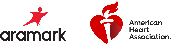 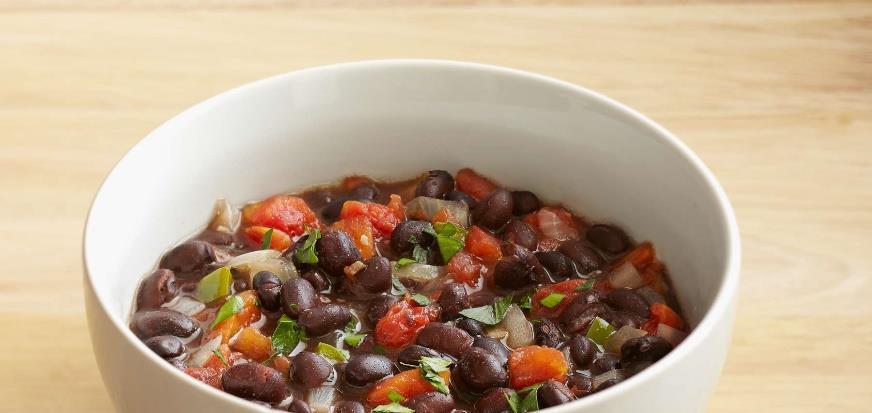 Click here to return.
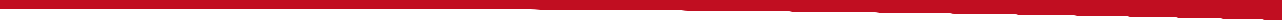 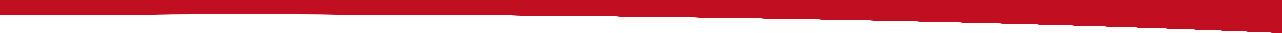 Saute, Simmer & Steam
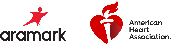 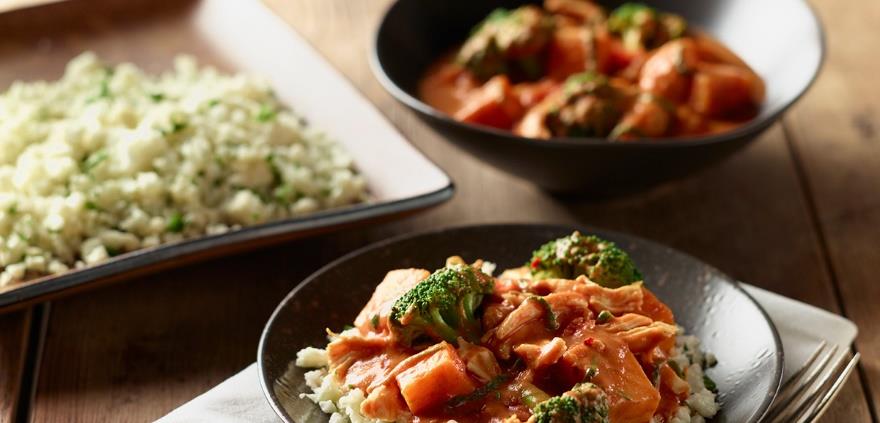 *There are some overlapping supplies using for both the demo and activity, only purchase them once. 
**Choose the blender or food processor. The total price uses the least expensive method, food processor.
Click here to return.
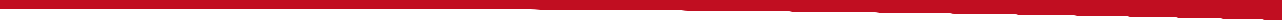 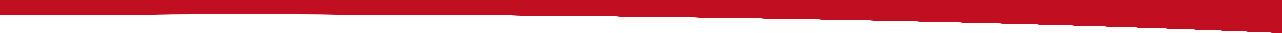 Healthy Ingredient Swap
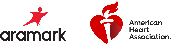 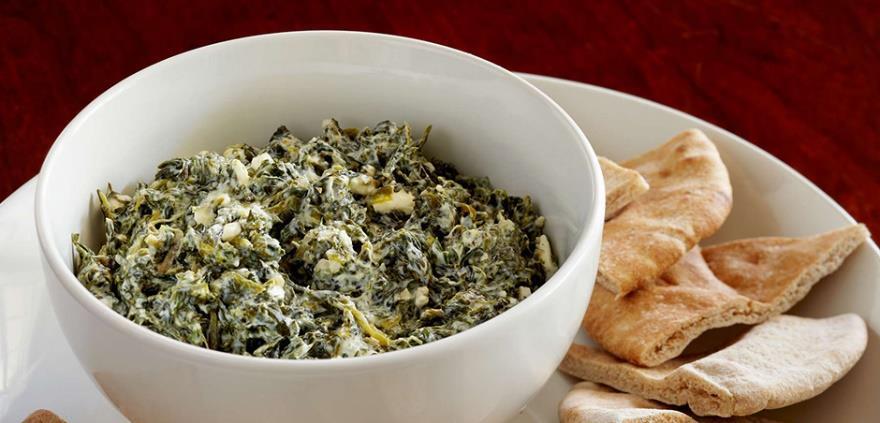 Click here to return.
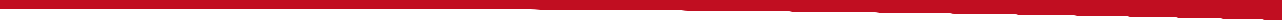 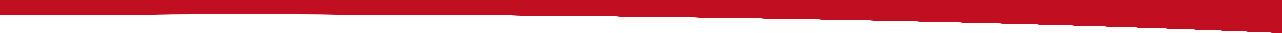 Kitchen Discovery with Kids
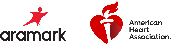 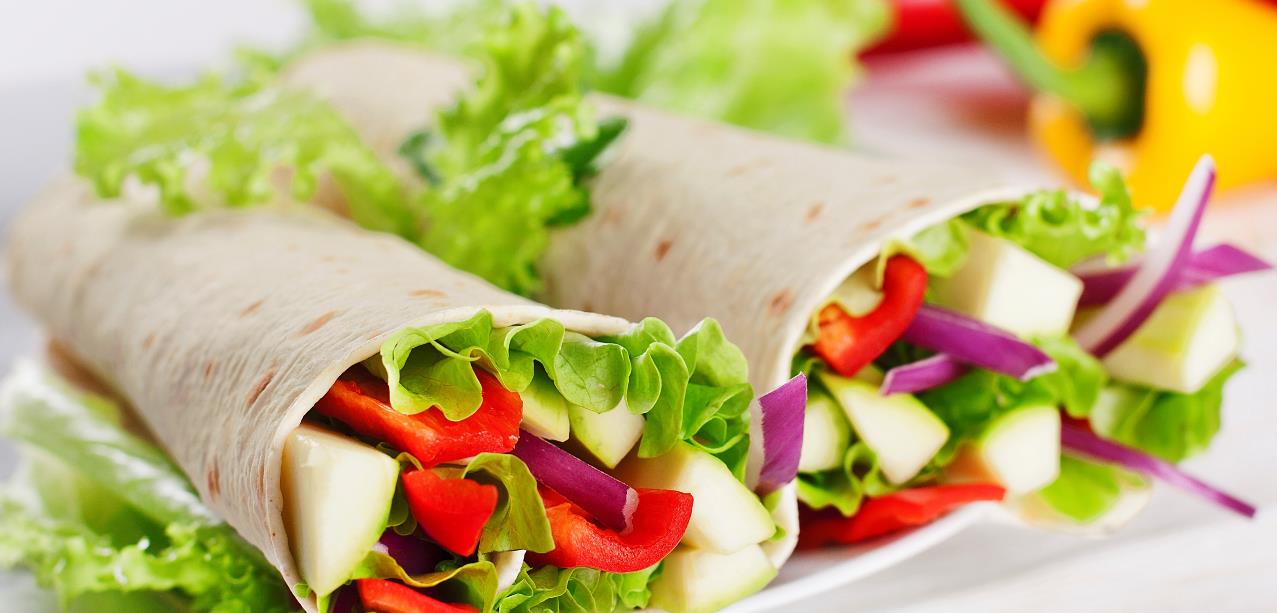 Click here to return.
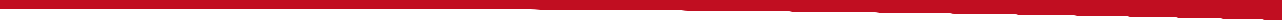 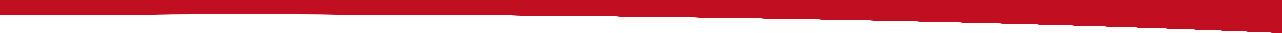 Snack Smarter
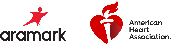 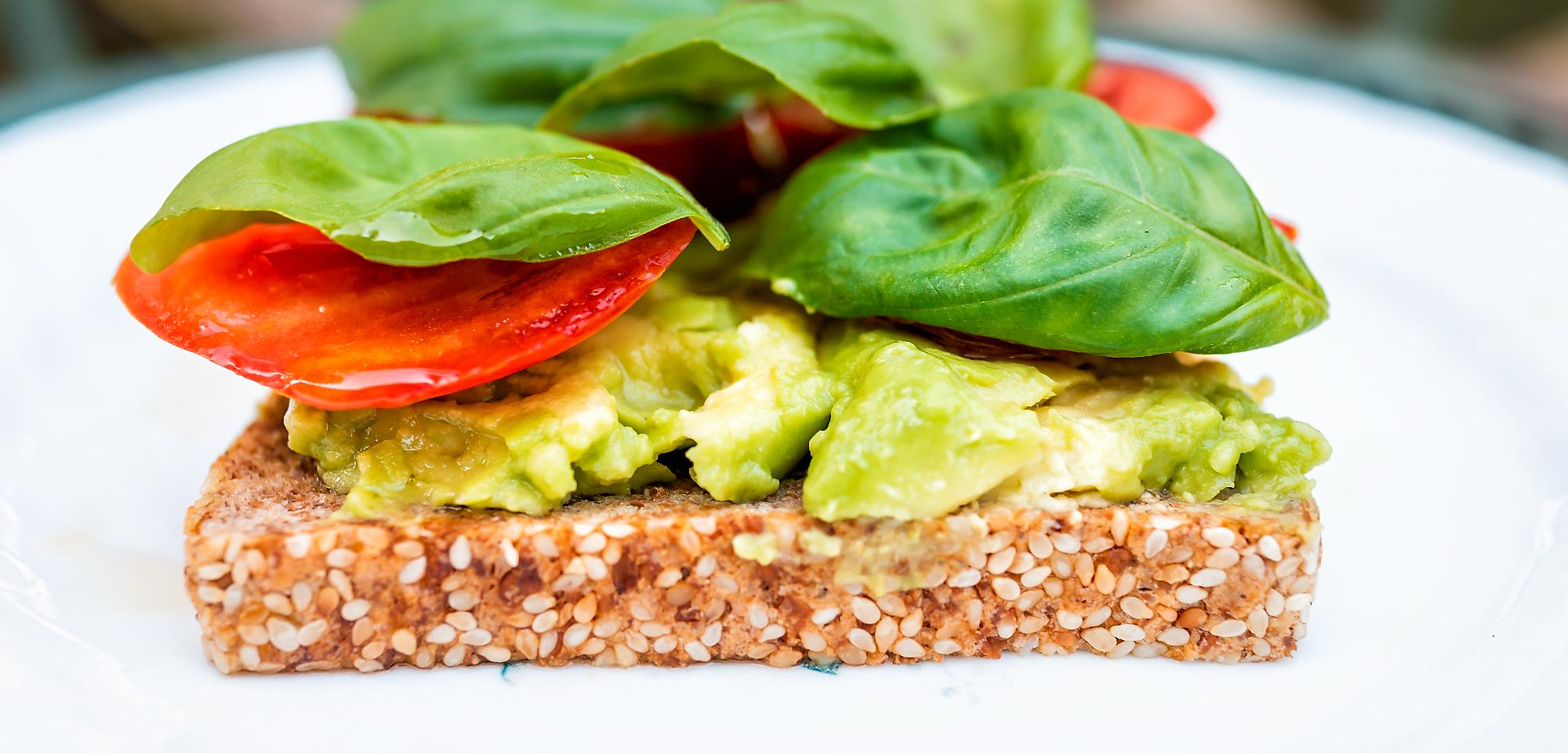 Click here to return.
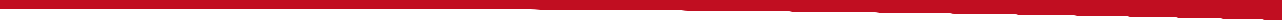 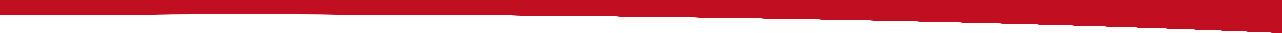 Pick a Protein
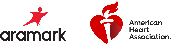 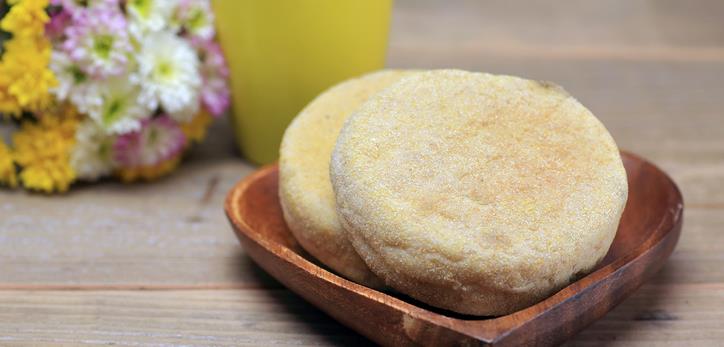 Click here to return.
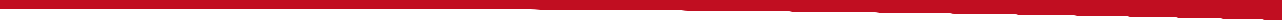 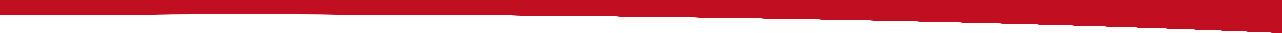 Smart Fearless Shopper
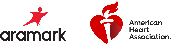 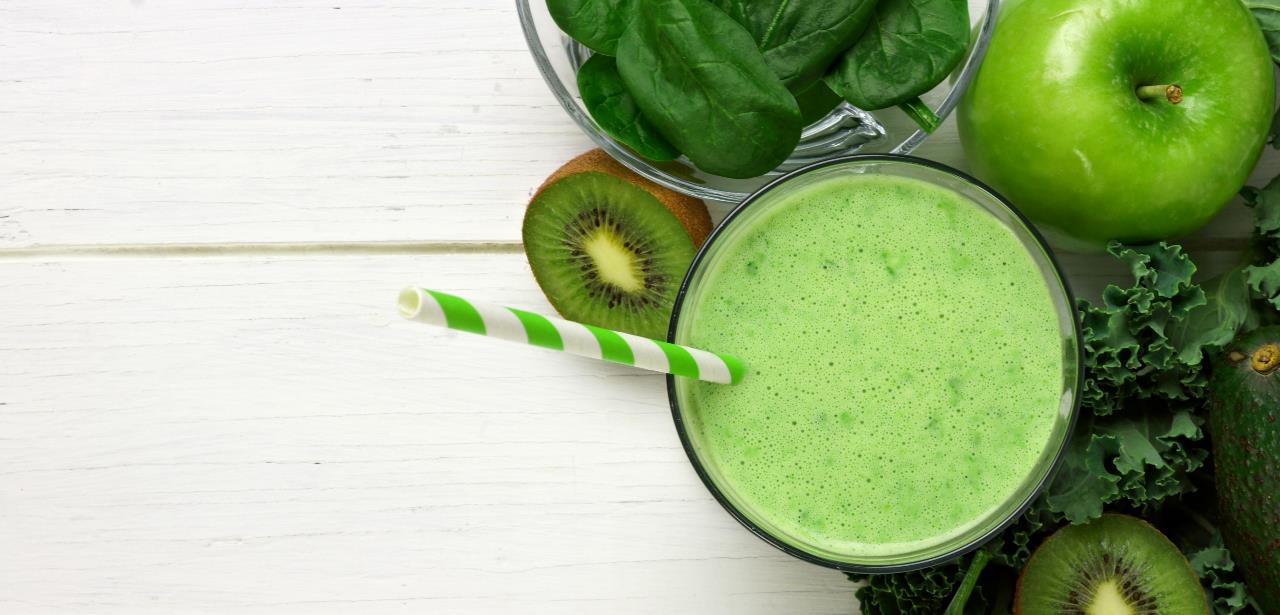 Click here to return.
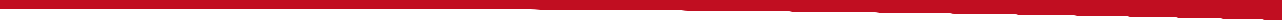 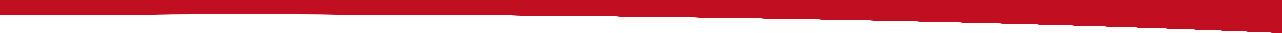 Pantry Makeover
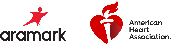 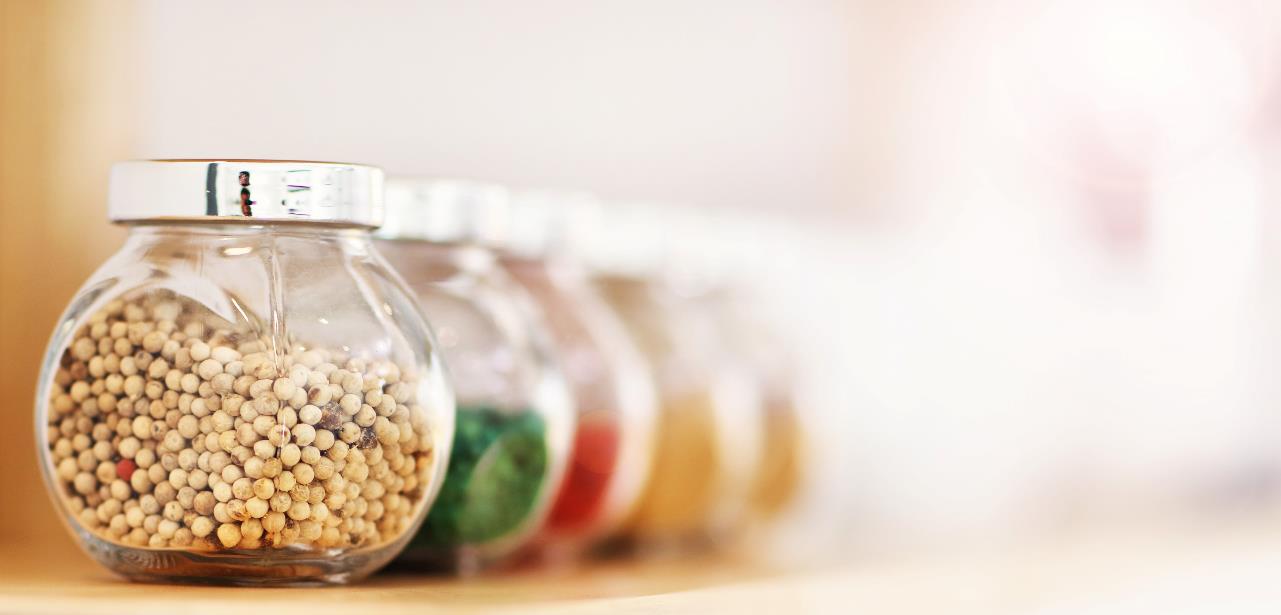 *Choose the microwave, rice cooker or electric burner (with pot and lid) to cook the rice. The total price uses the least expensive method, rice cooker.
Click here to return.
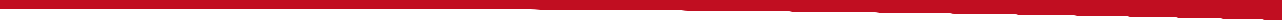 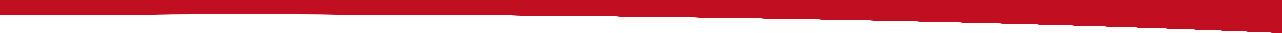 Food Label Smarts
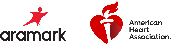 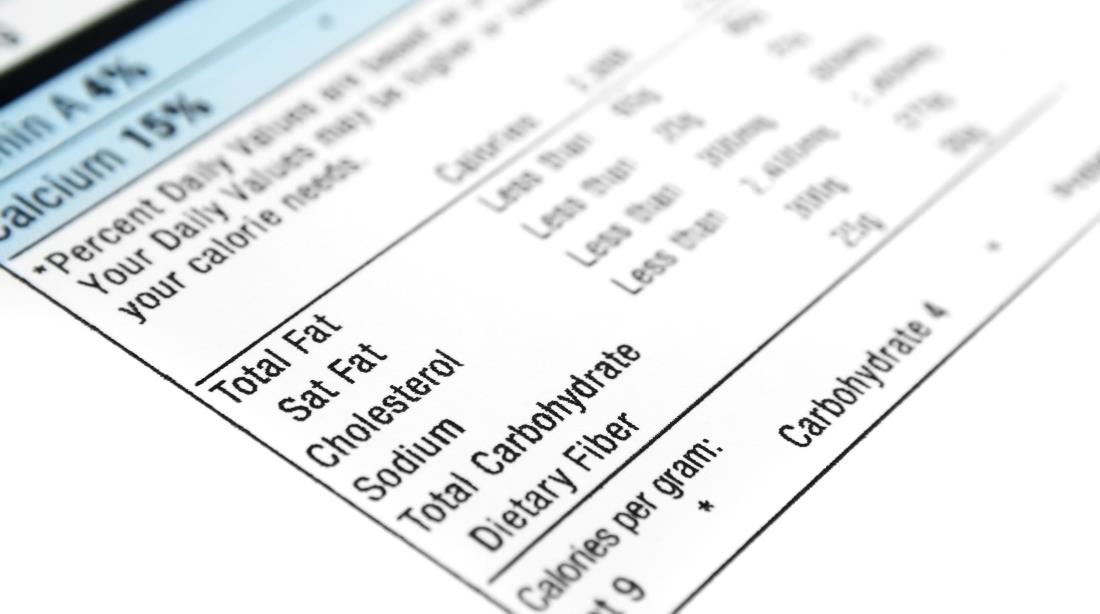 Click here to return.
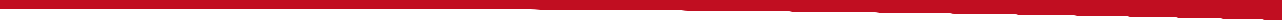 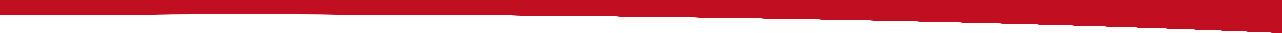 Weekly Meal Plan Made Easy
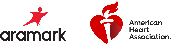 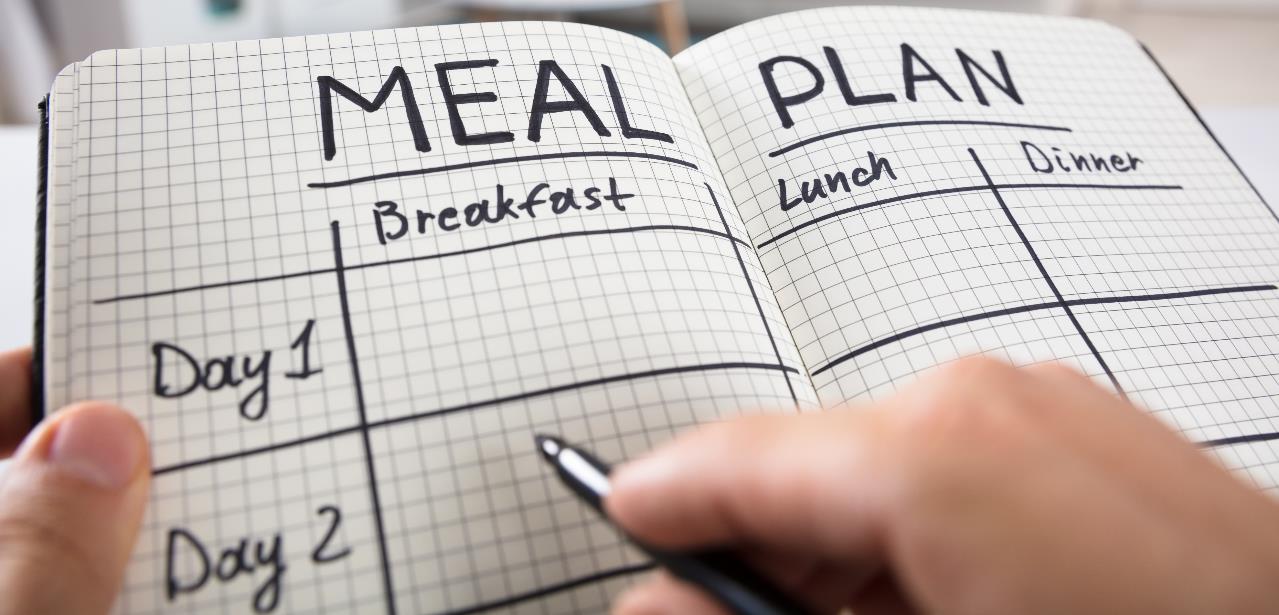 Click here to return.
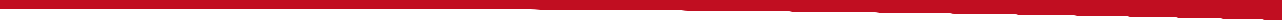 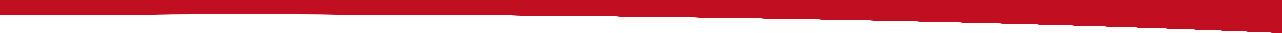 Eat a Rainbow
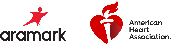 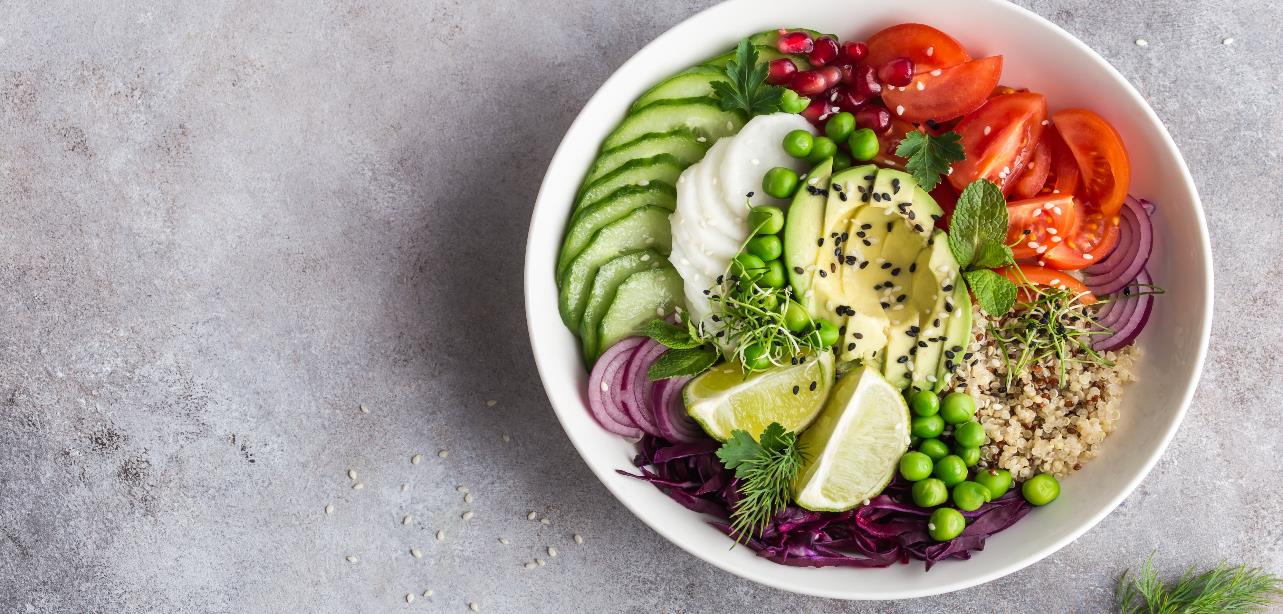 Click here to return.
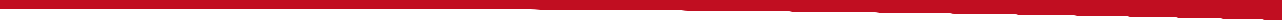 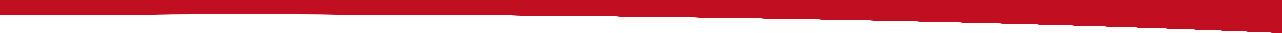 All the Flavors of the Garden
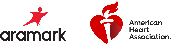 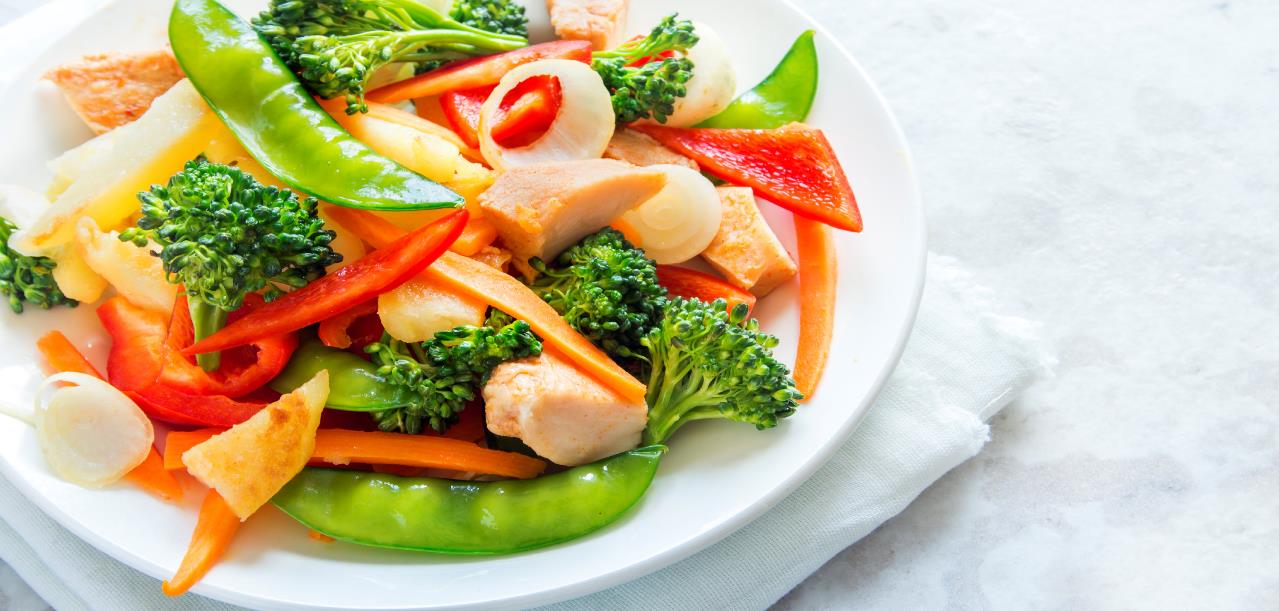 Click here to return.
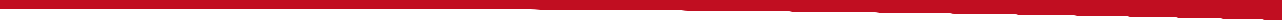 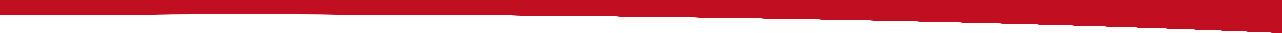 Beans and Rice = A Complete Protein for Global Nutrition
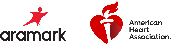 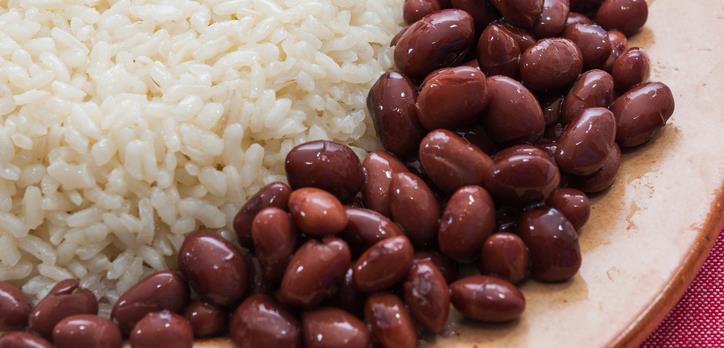 Recipe #1
Rice and Beans with Corn on Cob
Go to recipe #2
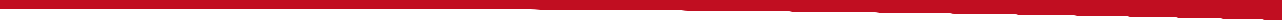 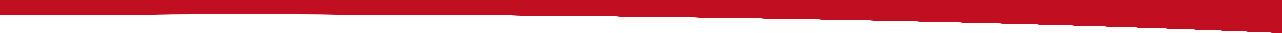 Beans and Rice = A Complete Protein for Global Nutrition
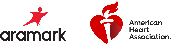 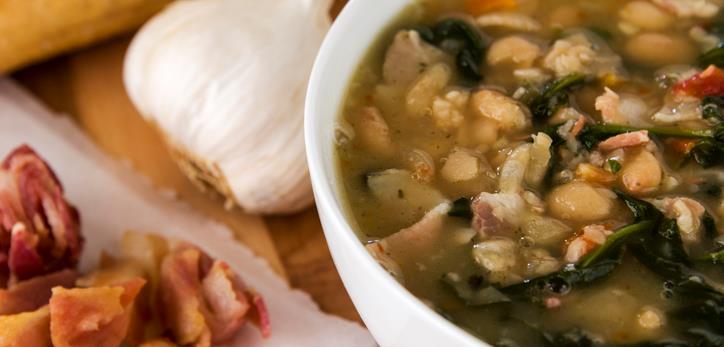 Recipe #2
Tuscan Bean Soup
Go to recipe #1
Click here to return.
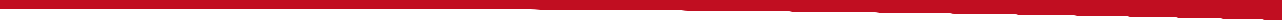 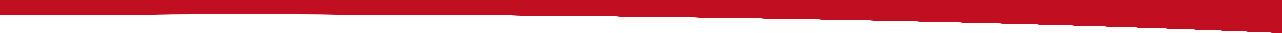 Chicken - A Healthy Protein Choice Across the Globe
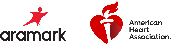 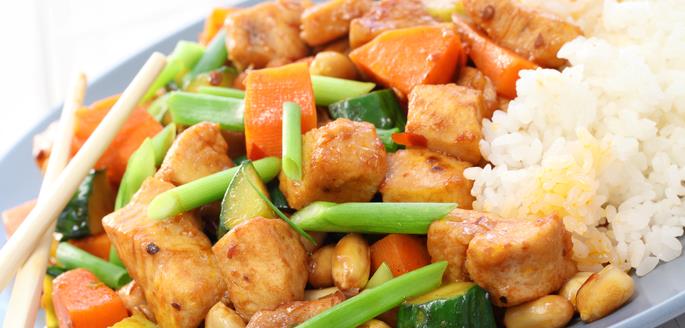 Recipe #1
Szechuan Chicken Stir-Fry
Go to recipe #2
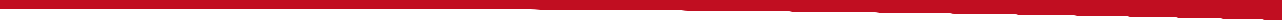 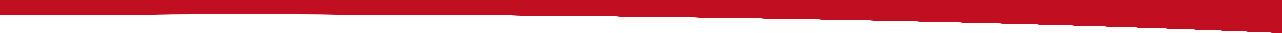 Chicken - A Healthy Protein Choice Across the Globe
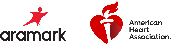 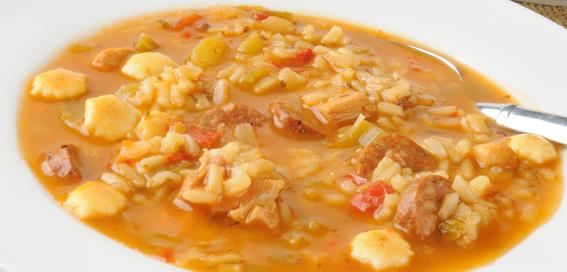 Recipe #2
Chicken Gumbo
Go to recipe #1
Click here to return.
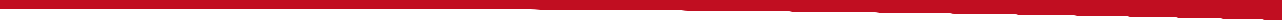 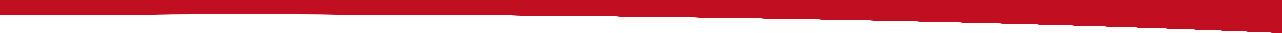 Corn - A Whole Grain for Global Nourishment
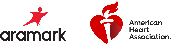 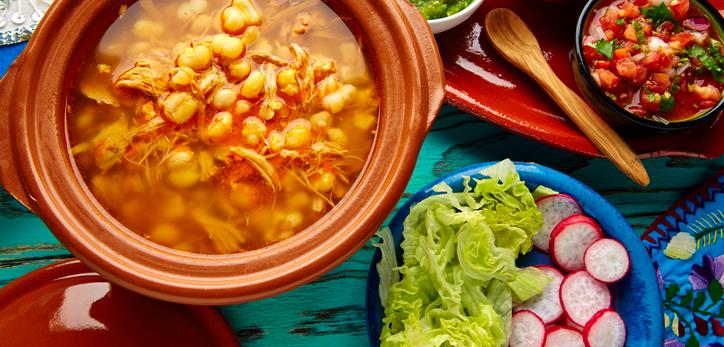 Recipe #1
Posole
Go to recipe #2
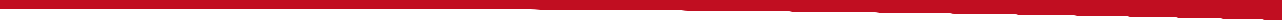 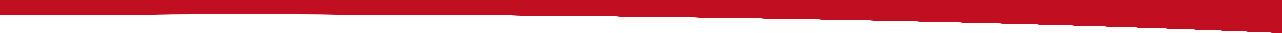 Corn - A Whole Grain for Global Nourishment
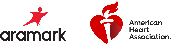 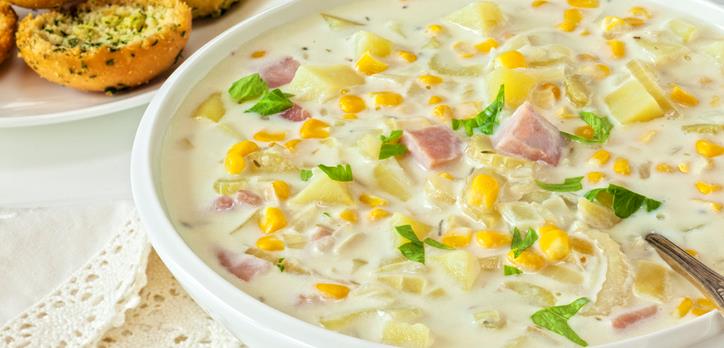 Recipe #2
Creamy Corn Chowder
Go to recipe #1
Click here to return.
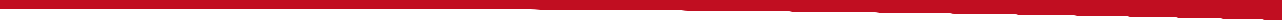 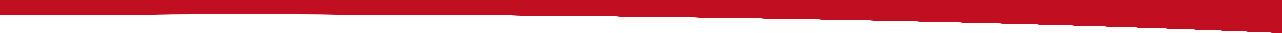 Potatoes - Healthy Carbohydrates for Energy Across the Globe
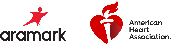 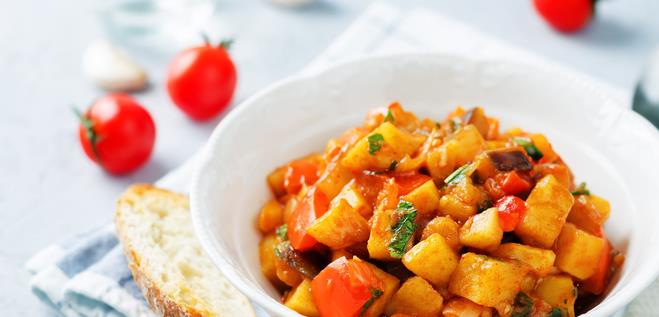 Recipe #1
Peanut and Green Stew
Go to recipe #2
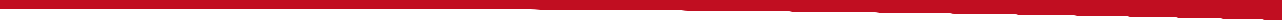 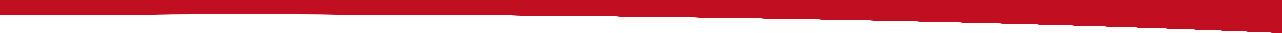 Potatoes - Healthy Carbohydrates for Energy Across the Globe
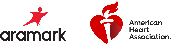 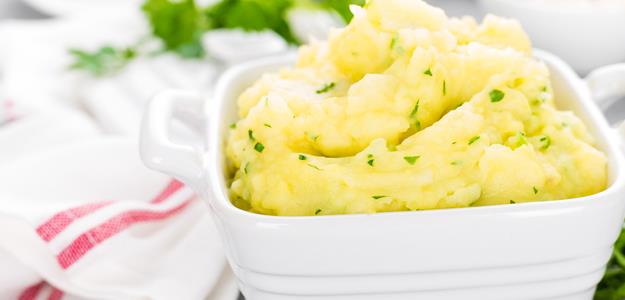 Recipe #2
Olive Oil Mashed Potatoes
Go to recipe #1
Click here to return.
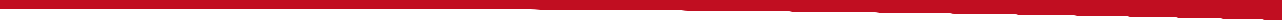 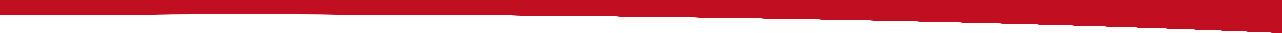 Become a Sharper Chef
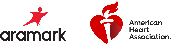 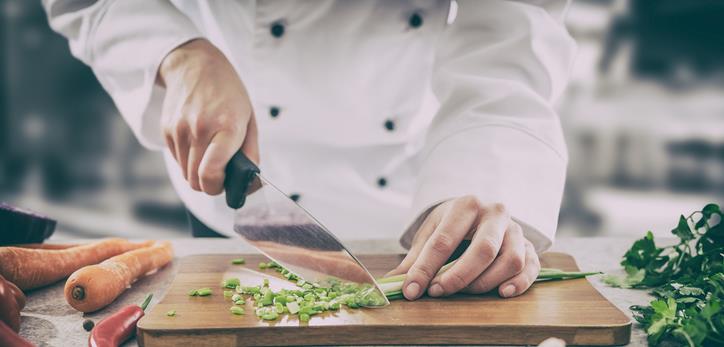 Click here to return.
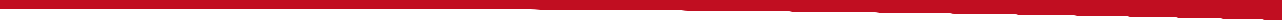 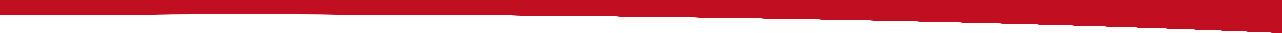 Eating For A Stronger, Healthier You
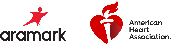 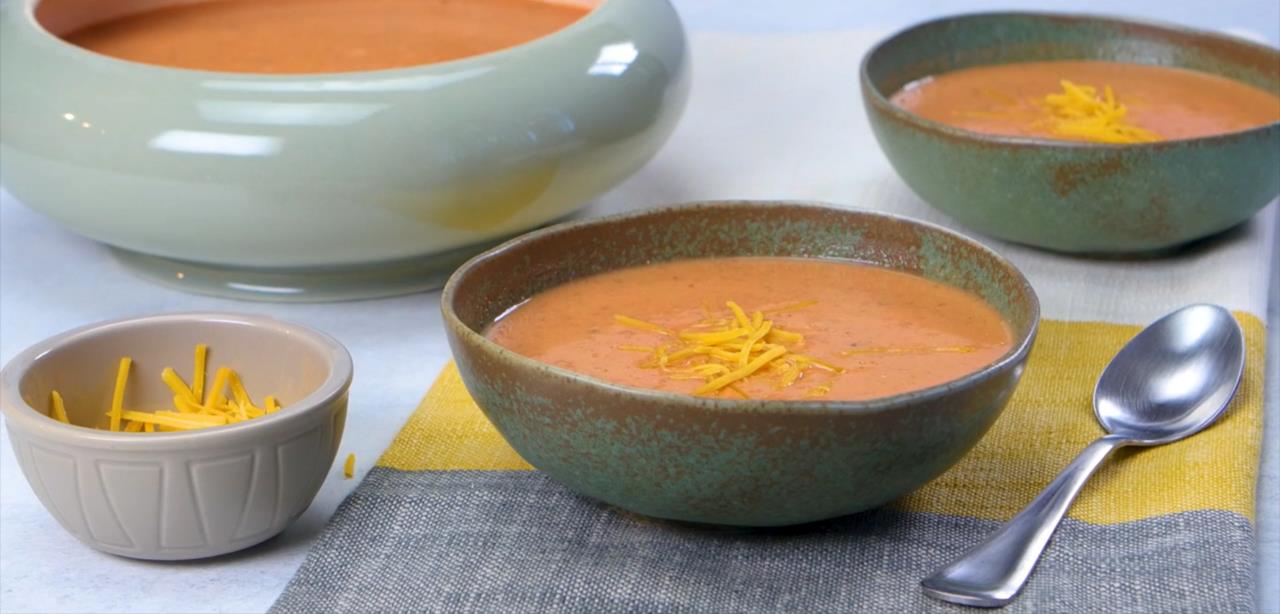 Click here to return.
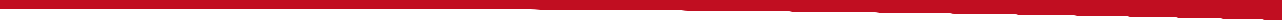 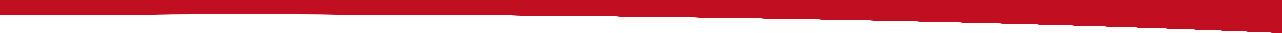 Fuel Up to Move More
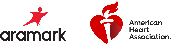 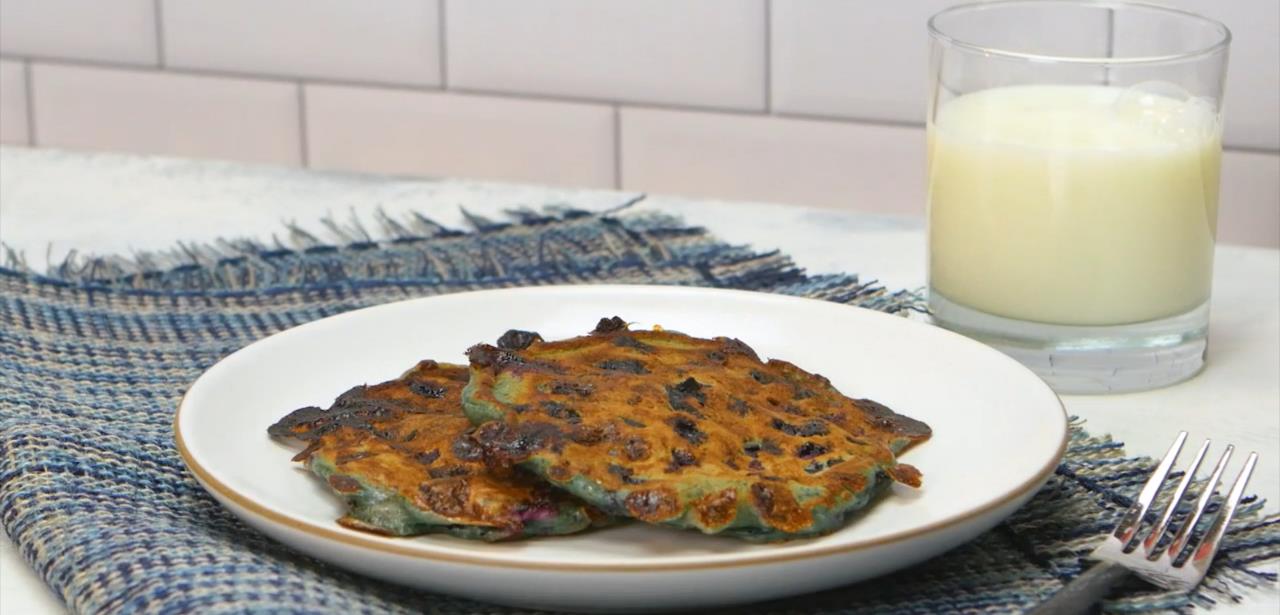 * Serves 4 (1 pancake per serving) 
**Choose the skillet with electric burner or electric skillet. The total price uses the least expensive method, electric skillet.
Click here to return.
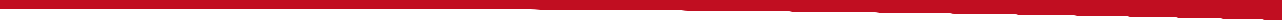 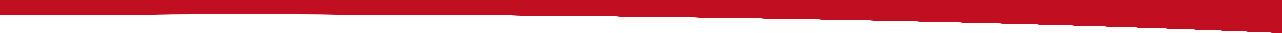 Decode Nutrition Facts
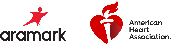 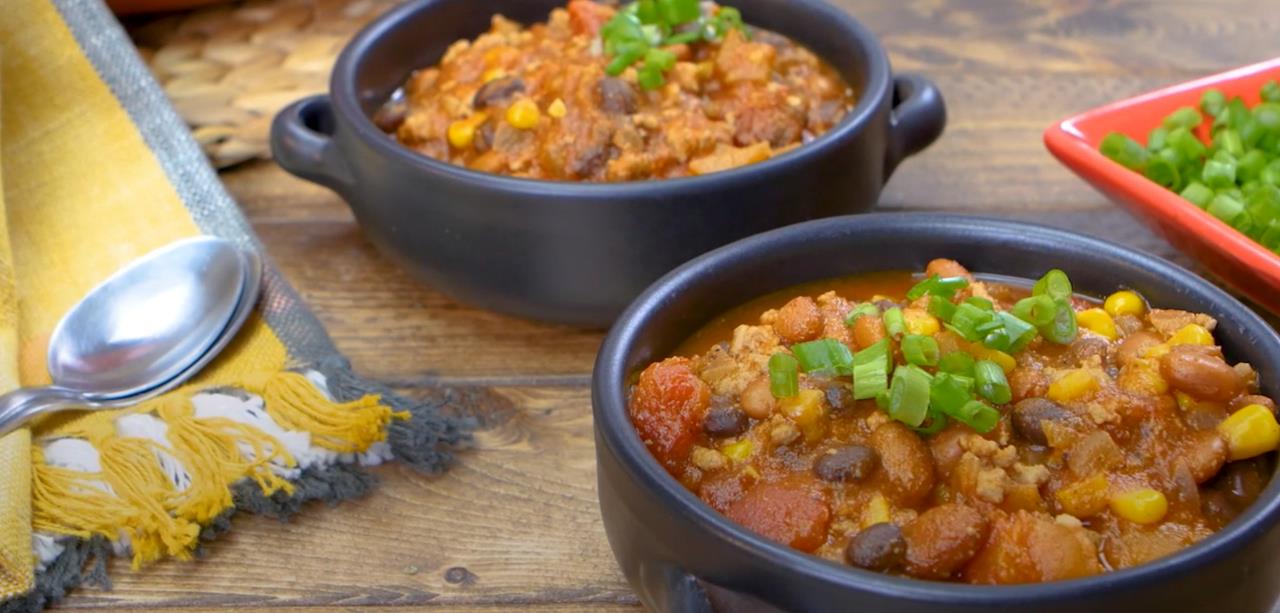 Click here to return.
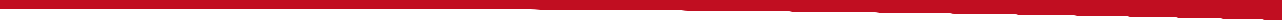